Path–Goal Theory
Chapter 6
Northouse – Leadership: Theory and Practice, Eighth Edition © 2019 SAGE Publishing, Inc.
Overview
Path–Goal Theory Perspective
  Conditions of Leadership Motivation 
Leader Behaviors and Follower Characteristics
  Task Characteristics
  How Does PGT Work?
Northouse – Leadership: Theory and Practice, Eighth Edition © 2019 SAGE Publishing, Inc.
Path–Goal Theory (House, 1971) Description
Definition
Path–goal theory centers on how leaders motivate followers to accomplish designated goals
Emphasizes the relationship between 
		-the leader’s style 
		-the characteristics of the followers
		-the work setting
Northouse – Leadership: Theory and Practice, Eighth Edition © 2019 SAGE Publishing, Inc.
Path–Goal Theory (House, 1971) Description
Perspective
Goal--To enhance employee performance and satisfaction by focusing on employee motivation
Motivational Principles (based on Expectancy Theory): Followers will be motivated if they believe 
		-they are capable of performing their work
		-that their efforts will result in a certain outcome 
		-that the payoffs for doing their work are worthwhile
Northouse – Leadership: Theory and Practice, Eighth Edition © 2019 SAGE Publishing, Inc.
Challenge to Leader
Use a leadership style that best meets followers’ motivational needs
Choose behaviors that complement or supplement what is missing in the work setting
Enhance goal attainment by providing information or rewards
Provide followers with the elements they need to reach their goals
Northouse – Leadership: Theory and Practice, Eighth Edition © 2019 SAGE Publishing, Inc.
Conditions of Leadership Motivation
Leadership generates motivation when
It increases the number and kinds of payoffs followers receive from their work
Makes the path to the goal clear and easy to travel through with coaching and direction
Removes obstacles and roadblocks to attaining the goal
Makes the work itself more personally satisfying
Northouse – Leadership: Theory and Practice, Eighth Edition © 2019 SAGE Publishing, Inc.
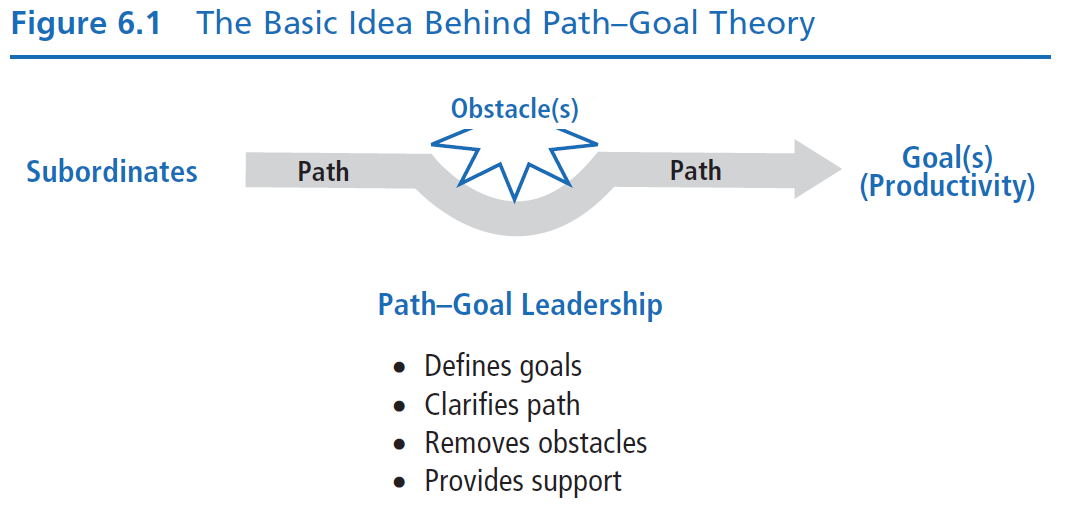 Northouse – Leadership: Theory and Practice, Eighth Edition © 2019 SAGE Publishing, Inc.
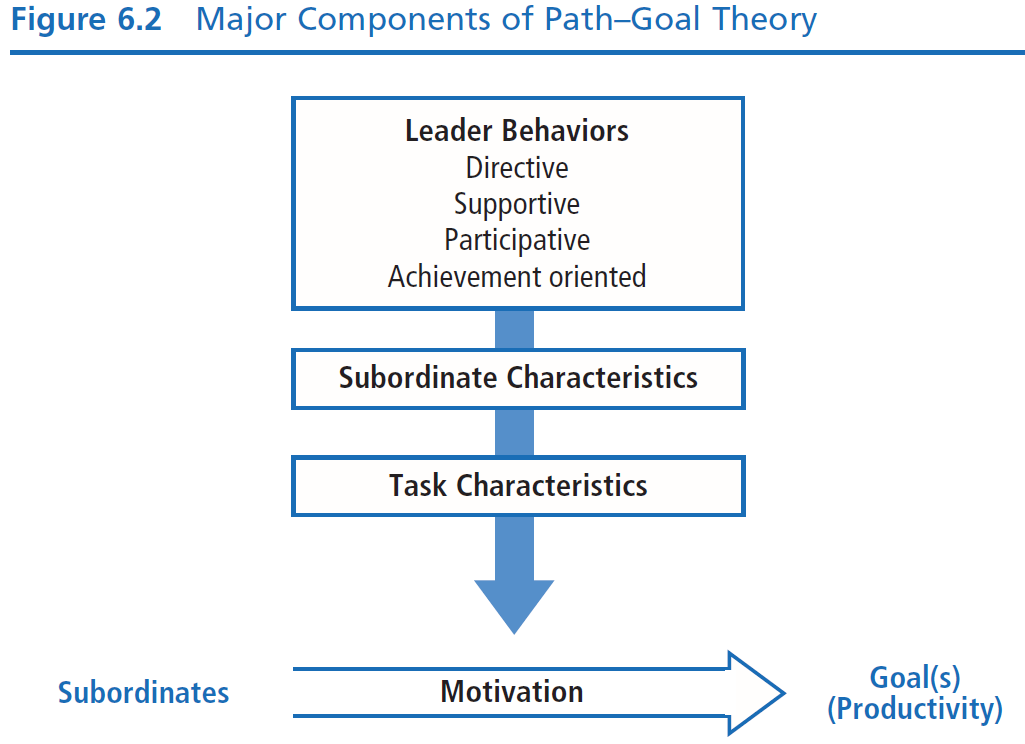 Northouse – Leadership: Theory and Practice, Eighth Edition © 2019 SAGE Publishing, Inc.
Leader Behaviors
Directive Leadership
Leader who gives followers task instruction including:
 What is expected of them
 How task is to be done
 Timeline for task completion
 Clear standards of performance
 Clear rules and regulations
Northouse – Leadership: Theory and Practice, Eighth Edition © 2019 SAGE Publishing, Inc.
Leader Behaviors
Supportive Leadership
Leader who is friendly and approachable:
Attending to well-being and human needs of followers
Using supportive behavior to make work environment pleasant
Treating followers as equals and giving them respect for their status
Northouse – Leadership: Theory and Practice, Eighth Edition © 2019 SAGE Publishing, Inc.
Leader Behaviors
Participative Leadership
Leader who invites followers to share in the decision making:
Consults with followers
Seeks their ideas and opinions
Integrates their input into group/organizational decisions
Northouse – Leadership: Theory and Practice, Eighth Edition © 2019 SAGE Publishing, Inc.
Leader Behaviors
Achievement-Oriented Leadership
Leader who challenges followers to perform work at the highest level possible:
Establishes a high standard of excellence for subordinates
Seeks continuous improvement
Demonstrates a high degree of confidence in followers’ ability to establish and achieve challenging goals
Northouse – Leadership: Theory and Practice, Eighth Edition © 2019 SAGE Publishing, Inc.
Follower Characteristics
Strong need for affiliation
Friendly and concerned leadership is a source of satisfaction
Prefers supportive leadership
Preference for psychological structure 
For example, dogmatic and authoritarian follower
Leadership provides psychological structure, task clarity, and greater sense of certainty in work setting
Prefers directive leadership
Northouse – Leadership: Theory and Practice, Eighth Edition © 2019 SAGE Publishing, Inc.
Follower Characteristics
Desire for Control
Internal locus of control
Leadership that allows followers to feel in charge of their work and makes them an integral part of the decision-making process
Prefers participative leadership
External locus of control
Leadership that parallels followers’ feelings that outside forces control their circumstances
Prefers directive leadership
Northouse – Leadership: Theory and Practice, Eighth Edition © 2019 SAGE Publishing, Inc.
Follower Characteristics
Perception of their own ability--specific task
As perception of ability and competence goes up, need for highly directive leadership goes down. 
Directive leadership may become redundant, possibly excessively controlling.
Northouse – Leadership: Theory and Practice, Eighth Edition © 2019 SAGE Publishing, Inc.
Task Characteristics
Components
Design of followers’ task
 Organization’s formal authority system
 Primary work group of followers
Northouse – Leadership: Theory and Practice, Eighth Edition © 2019 SAGE Publishing, Inc.
Task Characteristics
Task Situations Requiring Leader Involvement
Unclear and ambiguous--Leader needs to provide structure
Highly repetitive--Leader needs to provide support to maintain follower motivation
Weak formal authority--If formal authority system is weak, the leader needs to assist followers by making rules and work requirements clear
Nonsupportive/weak group norms--Leader needs to help build cohesiveness and role responsibility
Northouse – Leadership: Theory and Practice, Eighth Edition © 2019 SAGE Publishing, Inc.
Task Characteristics
Obstacles
Anything in the work setting that gets in the way of followers
They create excessive uncertainties, frustrations, or threats for followers
Leader’s responsibility is to help followers by
Removing the obstacles
Helping followers around them 
Assisting with obstacles will increase 
Followers’ expectations to complete the task
Their sense of job satisfaction
Northouse – Leadership: Theory and Practice, Eighth Edition © 2019 SAGE Publishing, Inc.
How Does the Path–Goal Theory Work?
Focus of Path–Goal Theory 
 Strengths
 Criticisms
 Application
Northouse – Leadership: Theory and Practice, Eighth Edition © 2019 SAGE Publishing, Inc.
How Does the Path–Goal Theory Work?
The leader’s job is to help followers reach their goals by directing, guiding, and coaching them along the way
Leaders must evaluate task and follower characteristics and adapt leadership style to these
The theory suggests which style is most appropriate for specific characteristics
Northouse – Leadership: Theory and Practice, Eighth Edition © 2019 SAGE Publishing, Inc.
Path–Goal Theory Approach
Focus
Overall Scope
Path–goal theory  is a complex but also pragmatic approach
Leaders should choose a leadership style that best fits the needs of followers and their work
Path–goal theory provides a set of assumptions about how different leadership styles will interact with follower characteristics and the work situation to affect employee motivation
Northouse – Leadership: Theory and Practice, Eighth Edition © 2019 SAGE Publishing, Inc.
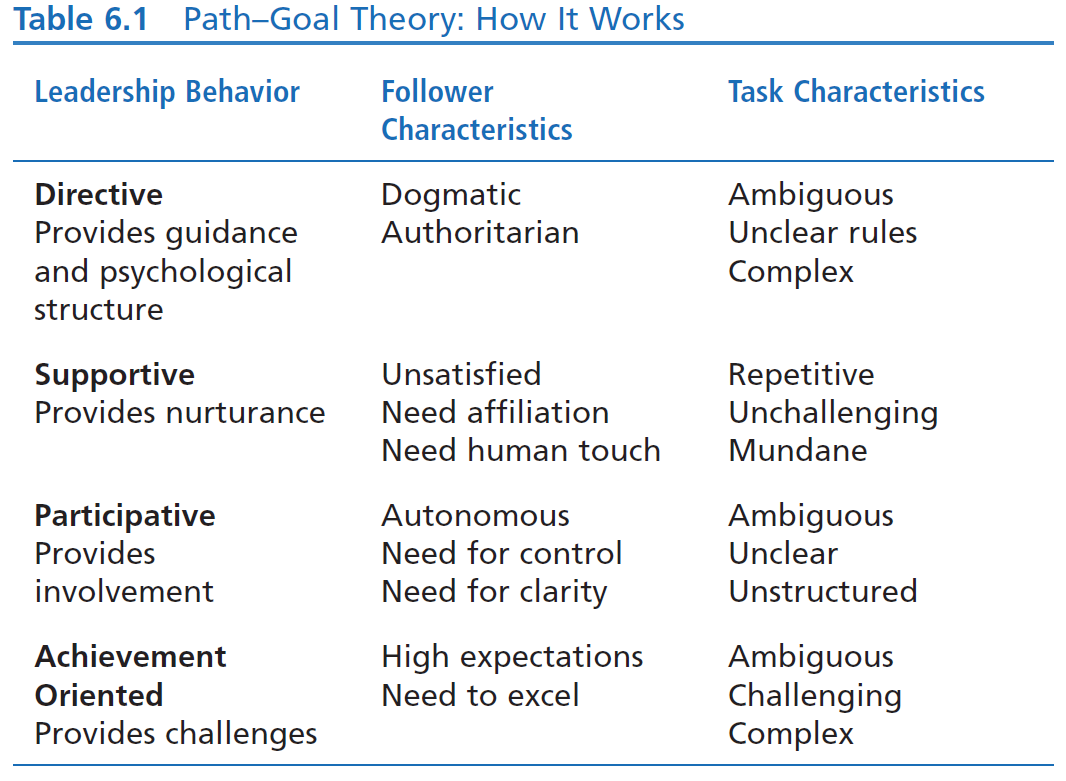 Northouse – Leadership: Theory and Practice, Eighth Edition © 2019 SAGE Publishing, Inc.
Strengths
Useful theoretical framework. Path–goal theory is a useful theoretical framework for understanding how various leadership behaviors affect the satisfaction of followers and their work performance.
Integrates motivation. Path–goal theory attempts to integrate the motivation principles of expectancy theory into a theory of leadership.
Practical model. Path–goal theory provides a practical model that underscores and highlights the important ways leaders help followers.
Northouse – Leadership: Theory and Practice, Eighth Edition © 2019 SAGE Publishing, Inc.
Criticisms
Interpreting the meaning of the theory can be confusing because it is so complex and incorporates so many different aspects of leadership; consequently, it is difficult to implement.
Empirical research studies have demonstrated only partial support for path–goal theory.
Theory doesn’t account for gender differences in how leadership is enacted and perceived.
Theory assumes leaders possess the advanced communication skills necessary to interact with followers in all given situations.
Northouse – Leadership: Theory and Practice, Eighth Edition © 2019 SAGE Publishing, Inc.
Criticisms
The theory fails to adequately explain the relationship between leadership behavior and worker motivation.
The path–goal theory approach treats leadership as a one-way event in which the leader affects the follower.
Northouse – Leadership: Theory and Practice, Eighth Edition © 2019 SAGE Publishing, Inc.
Application
PGT offers valuable insights that can be applied in ongoing settings to improve one’s leadership.
Informs leaders about when to be directive, supportive, participative, or achievement oriented.
The principles of PGT can be employed by leaders at all organizational levels and for all types of tasks.
Northouse – Leadership: Theory and Practice, Eighth Edition © 2019 SAGE Publishing, Inc.